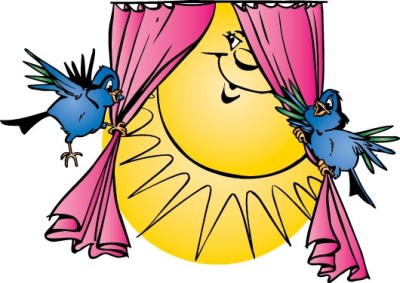 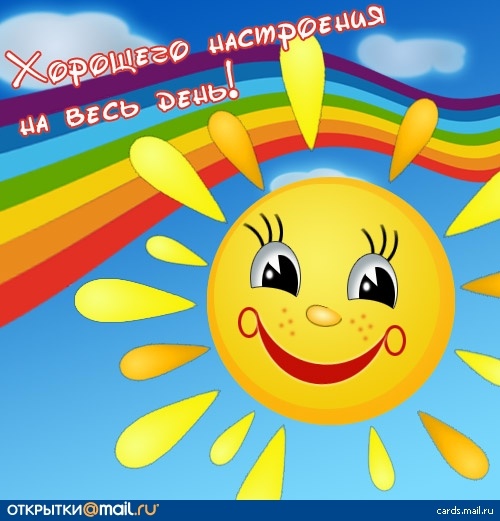 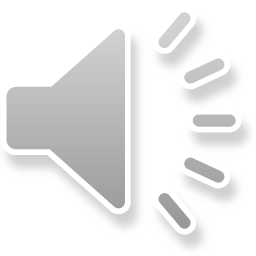 Тема урока:Расти здоровым
Мозговой штурм
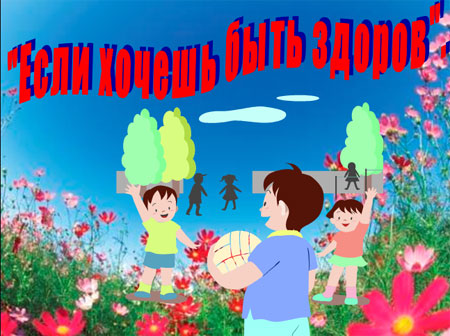 Расти здоровым
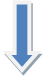 Создать условия
Бережное отношение к здоровью
Правиль-ное питание
Закаливание и физкультура, режим дня
Личная гигиена
Цель урока:
-Какие правила надо соблюдать, чтобы расти здоровыми?
-Выяснить, от кого зависит здоровье человека?
Памятка « Правила дружной работы»
1. Внимательно слушай товарища.
2. Говори вполголоса.
3. Исправляй товарища так, чтобы его не обидеть.
4. Береги каждую минуту.
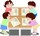 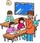 Роли в группе:
1. Спикер (следит за правильной работой группы, все ли участники выполняют свои обязанности).
 
2. Регистратор (записывает результаты работы).
 
3. Докладчик (докладывает результаты работы группы всему классу).
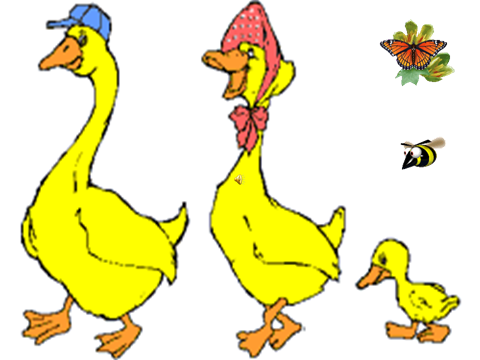 1 группа «Витаминки»
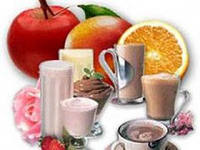 2 группа «Чистюли»
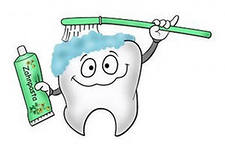 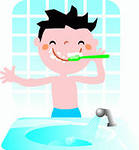 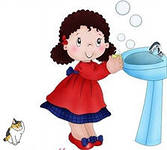 2 группа «Здоровячки»
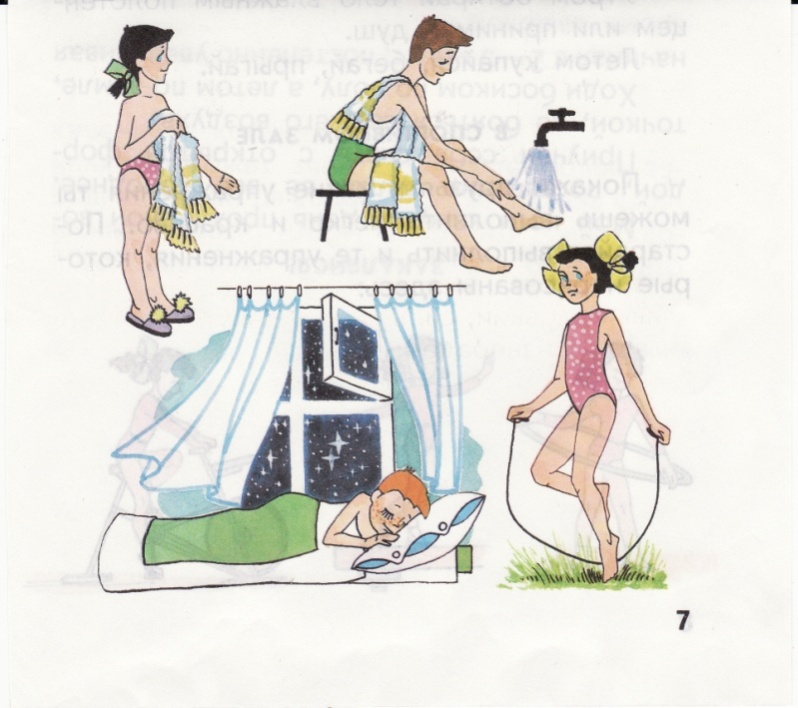 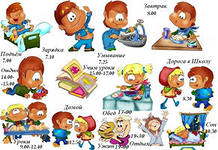 4 группа «Сохраняйки»
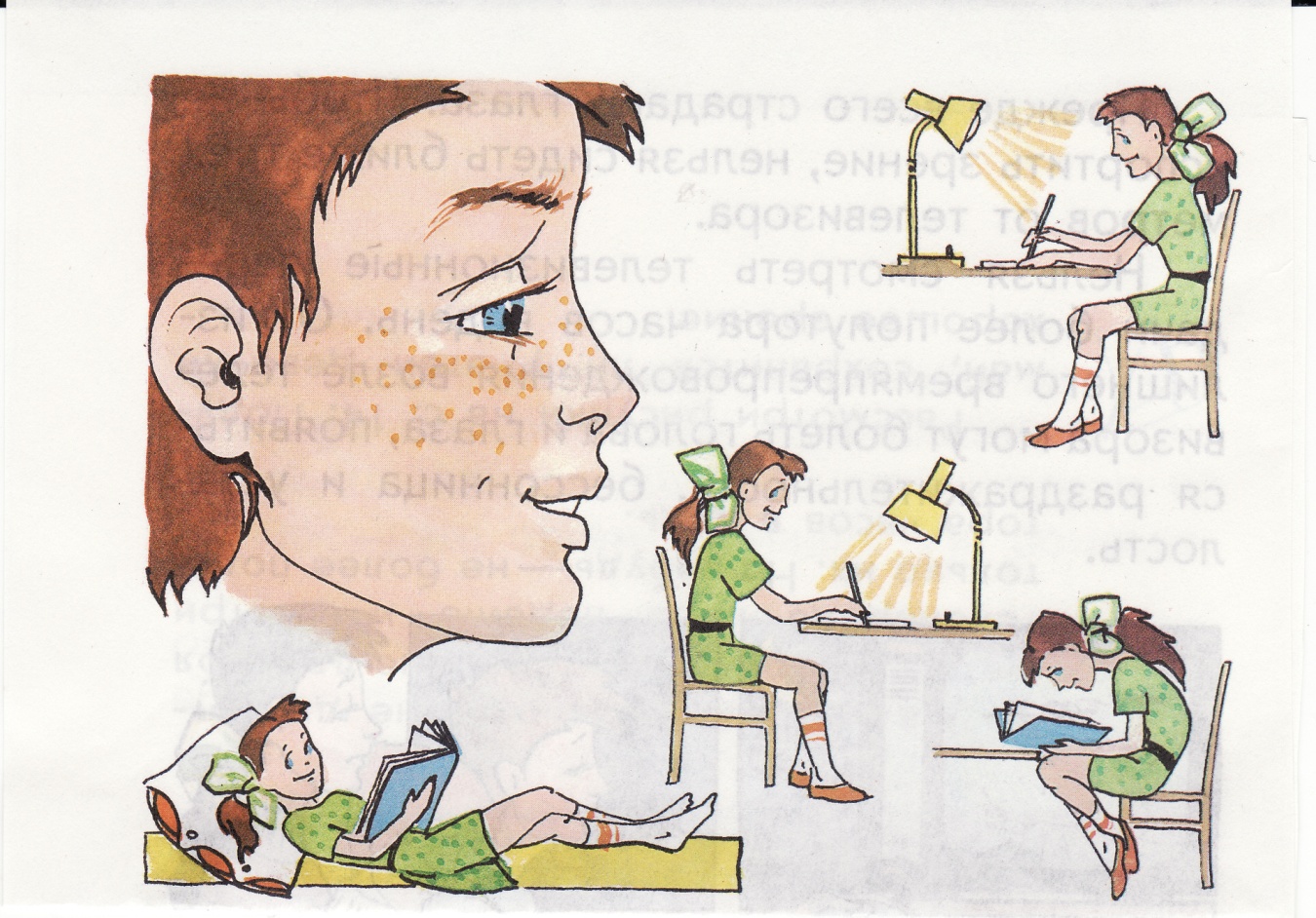 Цель урока:
-Какие правила надо соблюдать, чтобы расти здоровыми?
-Выяснить, от кого зависит здоровье человека?
Расти здоровым
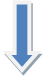 Создать условия
Правиль-ное питание
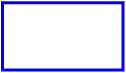 Бережное отношение к здоровью
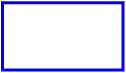 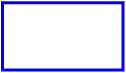 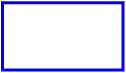 Личная гигиена
Закаливание и физкультура, режим дня
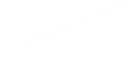 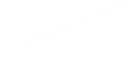 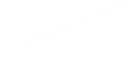 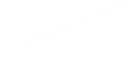 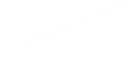 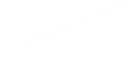 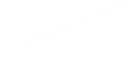 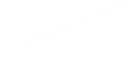 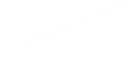 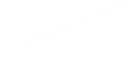 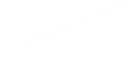 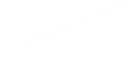 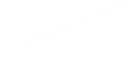 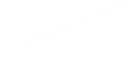 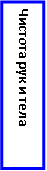 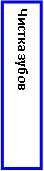 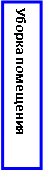 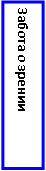 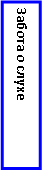 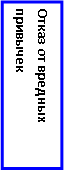 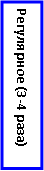 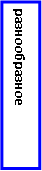 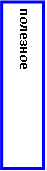 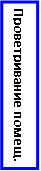 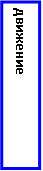 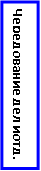 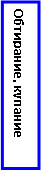 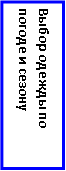 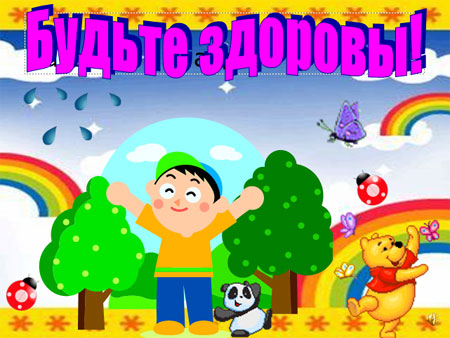 Домашнее задание
У. с.54-59